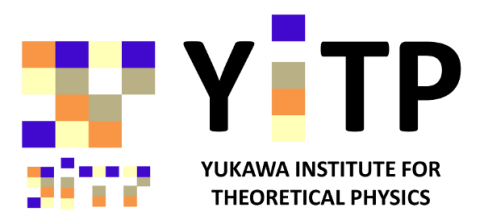 IR problem: connection to the consistency relation and the initial condition of the universe
Takahiro Tanaka (YITP, Kyoto univ.)
	in collaboration with Yuko Urakawa （Barcelona univ.)
                                            	
                                                   arXiv:1208.XXXX                   
				PTP125:1067 arXiv:1009.2947,
				Phys.Rev.D82:121301 arXiv:1007.0468 
				PTP122:  779 arXiv:0902.3209    
                                            	PTP122:1207 arXiv:0904.4415
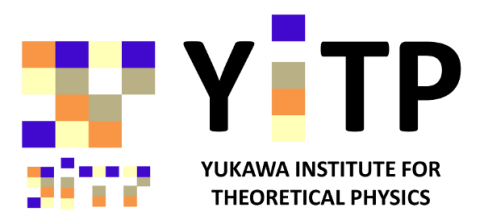 About Yukawa Institute for Theoretical Physics
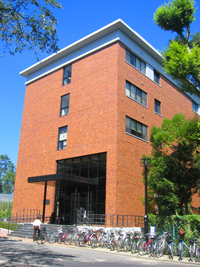 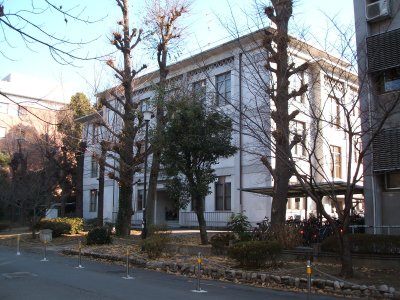 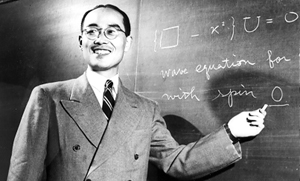 Yukawa Memorial Hall
Research Programs:
 Long-term workshops
 Molecules
 Workshops
Visiting programs:
   Visiting professors, 
   Supporting stay during sabbatical period,
   Atoms,
   GCOE/YITP Visitors,
   BIEP,
   Post docs (JSPS, YITP)
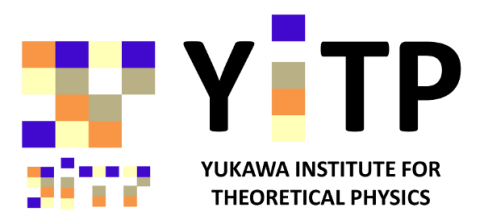 IR problem: connection to the consistency relation and the initial condition of the universe
Takahiro Tanaka (YITP, Kyoto univ.)
	in collaboration with Yuko Urakawa （Barcelona univ.)
                                            	
                                                   arXiv:1208.XXXX                   
				PTP125:1067 arXiv:1009.2947,
				Phys.Rev.D82:121301 arXiv:1007.0468 
				PTP122:  779 arXiv:0902.3209    
                                            	PTP122:1207 arXiv:0904.4415
§Non-Gaussianity
CMB non-Gaussianity might be measurable!
Non-linear dynamics
Once we take into account interaction, we may feel it unjustified to neglect loop corrections,
f
Factor coming from this loop:
for scale invariant spectrum
Prediction looks depending on the IR cutoff scale introduced by hand!
Various IR issues
IR divergence coming from k-integral 
Secular growth in time ∝(Ht)n
Adiabatic perturbation,
     which can be locally absorbed by the choice of time slicing. 
Isocurvature perturbation
    ≈ field theory on a fixed curved background
Tensor perturbation
Background trajectory
in field space
isocurvature perturbation
adiabatic perturbation
IR problem for isocurvature perturbation
f : a minimally coupled scalar field with a small mass (m2≪H2) in dS.
summing up only long wavelength modes beyond the Horizon scale
De Sitter inv. vac. state does not exist in the massless limit.
Allen & Folacci(1987)
Kirsten & Garriga(1993)
distribution
m2⇒0
Large vacuum fluctuation
potential
If the field fluctuation is too large, it is easy to imagine that a naïve perturbative analysis will break down once interaction is introduced.
Stochastic interpretation
(Starobinsky & Yokoyama (1994))
Let’s consider local average of f :
More and more short wavelength modes participate in f  as time goes on.
Equation of motion for f :
Newly participating modes 
 act as random fluctuation
in slow roll approximation
In the case of massless lf4 : f 2 →
Namely, in the end, thermal equilibrium is realized : V ≈ T 4
Wave function of the universe~parallel universes
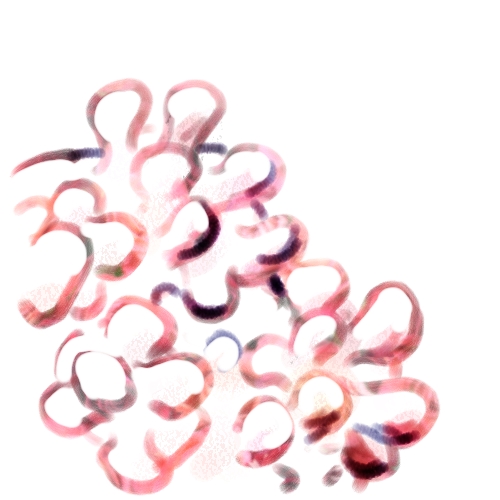 Distant universe is quite different from ours.







Each small region in the above picture 
          gives one representation of many parallel universes. 
However: wave function of the universe
        = “a superposition of all the possible parallel universes”
           
Question is “simple expectation values are really observables for us?”
Our observable universe
must be so to keep translational invariance of the wave fn. of the universe
“Are simple expectation values  	really observables for us?”
Answer will be No!
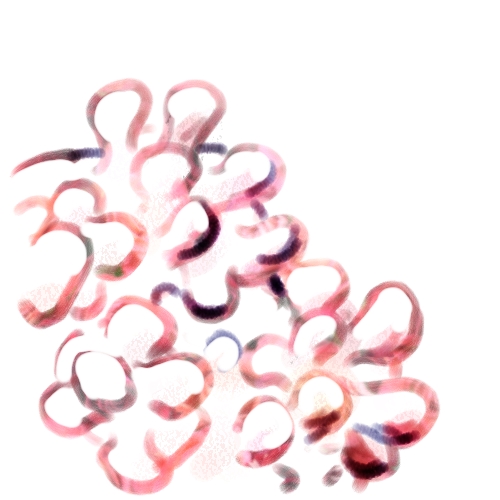 Decoherence of the wave function of the universe must be taken into account
Before
After
Un-correlated
Correlated
Cosmic expansion
Various interactions
|b＞
|c＞
|a＞
Decoherence
Superposition of wave packets
Statistical ensemble
Coarse graining
Unseen d.o.f.
Our classical observation picks up one of the decohered wave packets.
How can we evaluate the actual observables?
Substitute of picking up one decohered history
(Urakawa & Tanaka PTP122:1207)
Discussing quantum decoherence is annoying.
Which d.o.f. to coarse-grain?
What is the criterion of classicality?
To avoid subtle issues about decoherence, 
        we propose to introduce a “projection operator”.
Picking up one history is difficult. 
Instead, we throw away the other histories presumably uncorrelated with ours.
over-estimate of fluctuations
We compute
with
IR finiteness
Projection acts only on the external lines.
How the contribution from the IR modes at k ≈ kmin is suppressed?
y
x'
x
<fint(y)fint(y)>
One of Green fns. is retarded, GR.
∵　Expansion in terms of interaction-picture fields:
<fint(y)fint(y)>
y
x’
x
<fint(x’)fint(y)>
Integration over the vertex y is restricted to the region within the past light-cone.
Window fn.
For each hy, IR fluctuation of fint (y) is suppressed since f (hfin)  is restricted.
time
OK to any order of loop expansion!
IR finiteness
~ secular growth in time
Past light cone during inflation shrinks down to horizon size.
Window fn.
-h ≈ Dh =D r :past light cone
time
-
However, for hy→ - ∞, the suppression due to constraint on f  gets weaker. ∞∞∞∞∞
Then, G( y , y) ≈ <fint(y)fint(y)> becomes large.
y
GR (x , y) →constant for hy→ -∞
hy-integral looks divergent, but
   homogeneous part of f  is constrained by the projection.
     xGR(x , y ) → 0 faster than GR(x , y ) for hy→ -∞
looks OK, at least, at one-loop level !
§IR divergence in single field inflation
Setup: 4D Einstein gravity + minimally coupled scalar field
Broadening of averaged field can be absorbed by the proper choice of time coordinate.
Factor coming from this loop:
scale invariant spectrum
curvature perturbation in co-moving gauge.
- no typical mass scale
Transverse traceless
Gauge issue in single field inflation
Yuko Urakawa and T.T., PTP122: 779 arXiv:0902.3209
In conventional cosmological perturbation theory, gauge is not completely fixed.
Time slicing can be uniquely specified: df =0    OK!
but spatial coordinates are not.
Elliptic-type differential     
  equation for x i.
Residual gauge:
Not unique locally!
To solve the equation for x i, by imposing boundary condition at infinity, we need information about un-observable region.
observable region
time
direction
Basic idea why we expect IR finiteness in single field inflation
The local spatial average of z can be set to 0 identically  by an appropriate gauge choice. Time-dependent scale transformation.

Even if we choose such a local gauge, the evolution equation for z  stays hyperbolic. So, the interaction vertices are localized inside the past light cone. 

Therefore, IR divergence does not appear as long as we compute z  in this local gauge. But here we assumed that the initial quantum state is free from IR divergence.
Complete gauge fixing vs.Genuine gauge-invariant quantities
Local gauge conditions.
But unsatisfactory?
The results depend on the choice of boundary conditions.
Translation invariance is lost.
Imposing boundary conditions on the boundary of the observable region
No influence from outside
Complete  gauge fixing
☺
Genuine  coordinate-independent quantities.
Correlation functions for 3-d scalar curvature on f =constant slice.
R(x1) R(x2)
Coordinates do not have gauge invariant meaning.
(Giddings & Sloth 1005.1056)
Use of geodesic coordinates:
(Byrnes et al. 1005.33307)
x
x(XA, l=1) =XA + d xA
XA
Specify the position by solving geodesic eq.
x
origin
with initial condition
gR(XA) := R(x(XA, l=1)) = R(XA) +d xA R(XA) + …
gR(X1) gR(X2) should be truly coordinate independent.
Extra requirement for IR regularity
In df =0 gauge, EOM is very simple
Only relevant terms in the IR limit were kept.
Non-linearity is concentrated on this term.
Formal solution in IR limit can be obtained as
with L-1 being the formal inverse of                                                .
∋
IR divergent factor
IR regularity may require
IR regularity may require
However, L-1 should be defined for each Fourier component.
for arbitrary function f (t,x)
with
Then,                                         is impossible,
Because for zI  ≡  d 3k (eikx vk(t) ak + h.c.),
while
Instead, one can impose
with
,                             , 
 which reduces to conditions on the mode functions.
・extension to the higher order:
With this choice, IR divergence disappears.
IR divergent factor
total derivative
Physical meaning of IR regularity condition
In addition to considering gR, we need additional conditions
and its higher order extension.
What is the physical meaning of these conditions?
Background gauge:
~
Quadratic part in z and s is identical to s = 0 case. 
Interaction Hamiltonian is obtained just by replacing 　
　the argument z  with z - s.
~
Therefore, one can use 
   1) common mode functions for zI  and zI
~
~
~
zI  ≡  d 3k (eikx vk(t) ak + h.c.)            zI  ≡  d 3k (eikx vk(t) ak + h.c.)
2) common iteration scheme.
We may require
the previous condition compatible with Fourier decomposition
Retarded integral with z(h0)=zI(h0) guarantees the commutation relation of z
Dkvk(h0)=0 : incompatible with the normalization condition.
It looks quite non-trivial to find consistent IR regular states.
However, the Euclidean vacuum state (h0 →±i ∞ ) (should) satisfies this condition. (Proof will be given in our new paper (still incomplete!))
Standard consistency relation
In the squeezed limit, 3pt fn is given by power and index of spectrum .
for k1 << k2, k3
Super-horizon long wavelength mode k1 should be irrelevant for the short wavelength modes k2, k3 .
The only possible effect of k1 mode is to
    modify the proper wave numbers corresponding to k2, k3 .
Let’s consider z in geodesic normal coordinates X ~ ezk1x
, neglecting tensor modes
<zk1 gzk2 gzk3> ≈ 0
∵ gzk2 and gzk3 are not correlated with the long-wavelength mode zk1.
This derivation already indicates that the leading term in the squeezed limit given by the consistency relation vanishes once we consider “genuine coordinate independent quantities”.
<zk1 gzk2 gzk3> ≈ 0
If we consider a state:
IR divergences!
Summary
We obtained the conditions for the absence of IR divergences.
“Wave function must be homogeneous in the direction of background scale transformation”
Euclidean vacuum and its excited states (should) satisfy the IR regular condition.
It requires further investigation whether there are other (non-trivial and natural) quantum states compatible with the IR regularity.
Vanishing 3pt function
<zk1 gzk2 gzk3> ≈ 0
In the squeezed limit, 3pt fn vanishes,
?
(1) for k1 << (aL)-1 << k2, k3
or
(2) for (aL)-1 << k1 << k2, k3
size of our observable universe
In the case (1), Fourier mode with such small k1 cannot be resolved!
But approximate expression for geodesic normal coordinates
X ~ ezk1 x is valid only for the case (1).
For extension to the case (2), we have to solve the geodesic equation:
Although it’s too technical to explain it here,
even if we include the above corrections to the relation between, x and X, 
<zk1 gzk2 gzk3> ≈ 0 holds in the squeezed limit.
Tree level 2-point function
2-point function of the usual curvature perturbation is divergent even at the tree level.
z (X1) z(X2)(2)= zI (X1) zI(X2)(2)= d(logk)k3[uk(X1) u*k (X2)] +c.c.
where
zI  = uk ak + u*k a†k
uk =k-3/2(1-ik/aH)eik/aH   for Bunch Davies vacuum
d(logk)k3[uk(X1) u*k (X2)] d(logk)
Logarithmically divergent!
Of course, artificial IR cutoff removes IR divergence
d(log k)k3[uk(X1) u*k (X2)] d(log k)Pk
but very artificial!
Why there remains IR divergence even in BD vacuum?
       z is not gauge invariant, but gR(X) ≈R(X) is.
gR(X1) gR(X2)(2)  ≈ d(logk)k3[Duk(X1) Du*k (X2)]  d(log k) k4
Local gauge-invariant quantities do not diverge for the Bunch-Davies vacuum state.
One-loop 2-point function at leading slow-roll exp.
No interaction term in the evolution equation at O(e0) in flat gauge.
◎R(XA) ~ e-2z Dz
◎R  gR
◎flat gauge  synchronous gauge
gR(X1) gR(X2)(4)= gR(3)(X1) gR(1)(X2) + gR(2)(X1) gR(2)(X2) + gR(1)(X1) gR(3)(X2)
∝　∝zI 2 d(logk)k3[D(D2uk(X1))D(u*k (X2)) + 2D(Duk(X1))D(Du*k (X2)) 
                            +D(uk(X1))D(D2u*k (X2))] + c.c. 
           + (manifestly finite pieces)
∝
where
zI  = uk ak + u*k a†k
&    D := loga - (x  )
IR divergence from zI 2, in general.
However, the integral vanishes for the Bunch-Davies vacuum state.
uk =k-3/2(1-ik/aH)eik/aH
Duk =k-3/2 logk (k3/2uk)
∵
2
gR(X1) gR(X2)(4) zI 2d(logk) logk [D(k3/2uk(X1))D(k3/2u*k (X2)) ] + c.c.
To remove IR divergence, the positive frequency function corresponding to the vacuum state is required to satisfy Duk =k-3/2 logk (k3/2uk) .
IR regularity requests scale invariance!
One-loop 2-point function at the next leading order of slow-roll.
(YU and TT, in preparation)
At the lowest order in e, Duk =  (log a -xii ) uk= k-3/2 logk (k3/2uk)  was requested.
Some extension of this relation to O(e ) is necessary:
   Natural extension is
Notice that 
  uk  eikx
should have the same coefficient
EOM for f :
consistent with the
 above requirement !!
IR divergence can be removed by an appropriate choice of the initial vacuum even if we consider the next leading order of slow roll.